Осенние листочки
Автор:  Гребенникова Ольга Александровна
Воспитатель средней группы
МБДОУ № 2    г. Кингисепп
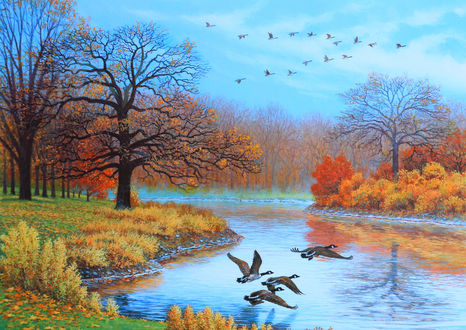 Если на деревьяхЛистья пожелтели,Если в край далекийПтицы улетели,Если небо хмурое,Если дождик льется,Это время годаОсенью зовется.
                                                  М.     Ходякова
Гипотеза
Листья изменяют окраску и опадают из-за нехватки тепла и света.
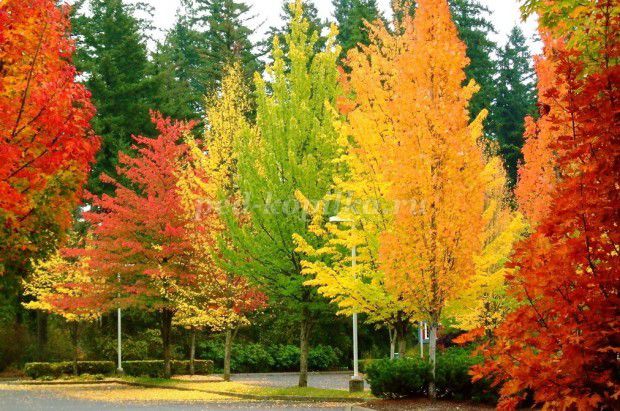 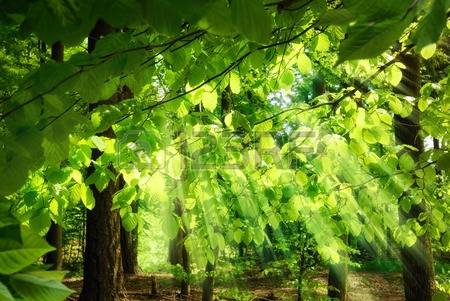 Цель   проекта:
Закреплять знания детей об изменениях а природе.
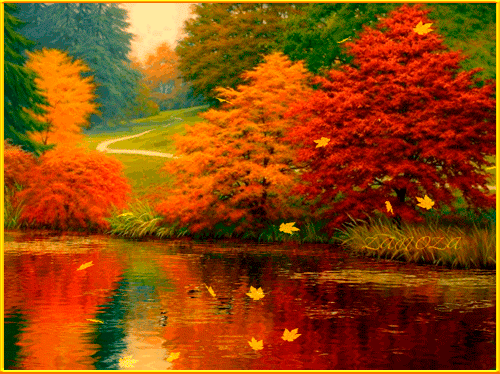 Задачи:
формировать представления о том, что деревья - живые существа и у них есть потребность в определённых условиях (тепло, свет, вода, питательная почва);
расширять представления детей об осени и её признаках;
учить детей устанавливать простейшие причинно-следственные связи (связь между условиями окружающей среды и состоянием деревьев);
формировать познавательную активность детей при проведении наблюдений и исследований;
освоить различные способы изображения осенних деревьев и осенних листьев;
пополнять словарный запас;
развивать эмоциональную отзывчивость на литературные произведения, на яркие природные явления;
воспитывать любовь и бережное отношение к природе.
Планируемые результаты:
дети научатся устанавливать причинно-следственные связи между изменениями условий окружающей среды и состоянием деревьев;
дети научатся вести наблюдения за живой и неживой природой;
сформируется активность и заинтересованность родителей в образовательном процессе детей;
дети научаться передавать свои впечатления об осени в творческих работах.
Подготовительный  этап
Составление плана совместной работы с детьми и родителями.
Подбор методической, художественной литературы, дидактического материала для бесед и игр с детьми.
Сбор листьев, семян растений для работ.
Основной   этап.
Рассматривание иллюстраций на тему «Осень» (времена года),  рассматривание картины И. Левитан «Золотая осень»  рассматривание фотографий по теме «Краски осени».
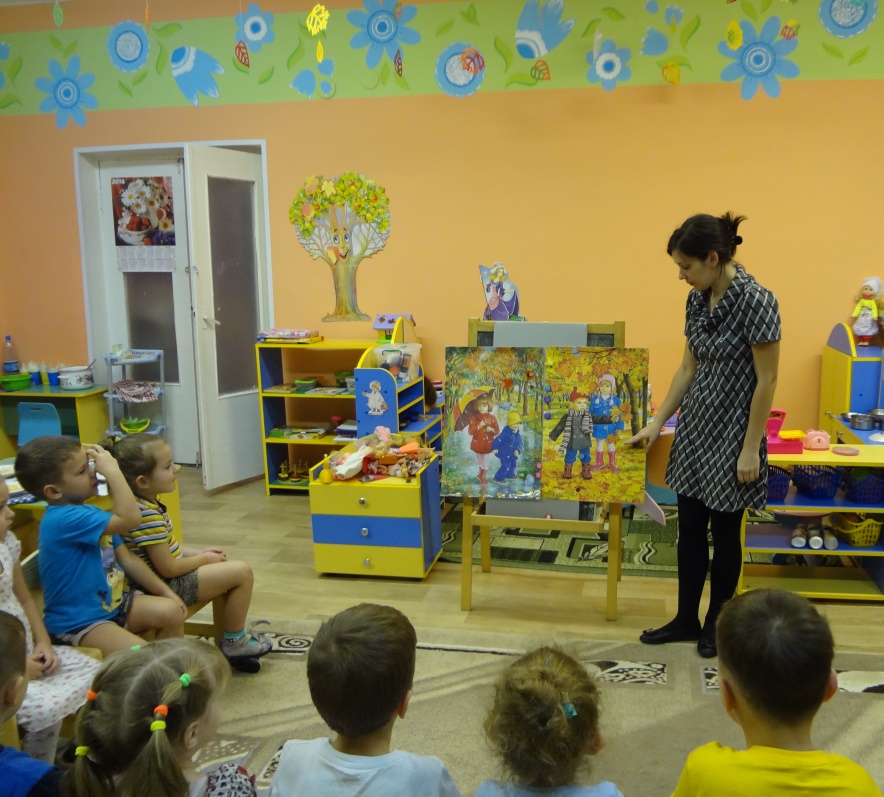 Чтение художественной литературы: И. Соколов-Микитов «Осень в Лесу». Е.А. Благинина «Здравствуй осень! здравствуй осень!»
Беседы: «Что такое осень», «Что бывает осенью?»
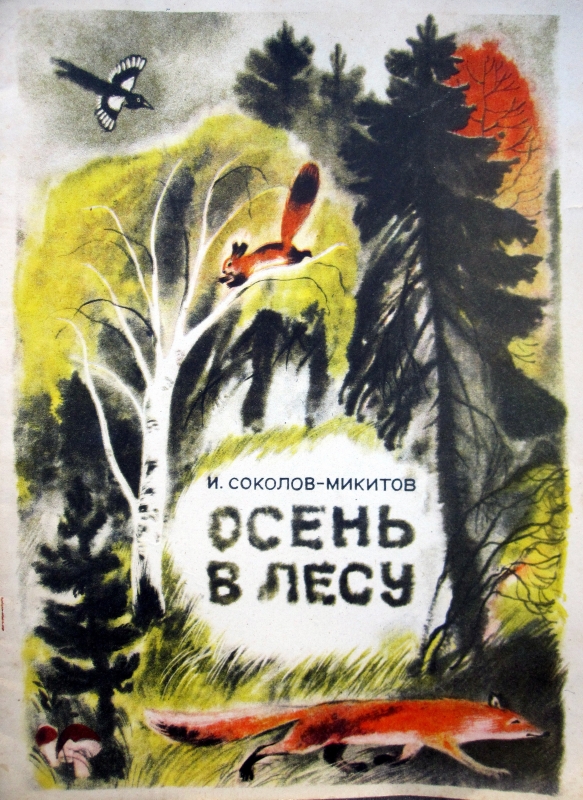 .           Дидактические игры:
«Угадай лист по описанию»,  «Собери листок», «Подбери к дереву листья». «С какого дерева листок», «Угадай какое дерево», «Деревья по временам года».
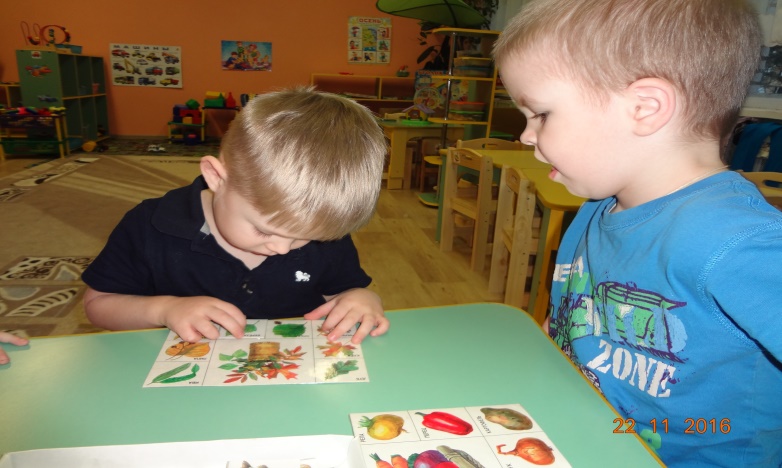 Подвижные игры:             «Дует, дует ветер…», «Листья солнцем наливались…», «Падают, падают листья…», «Кто быстрее найдет дерево: клен, береза, сосна», «Найди такой же лист».
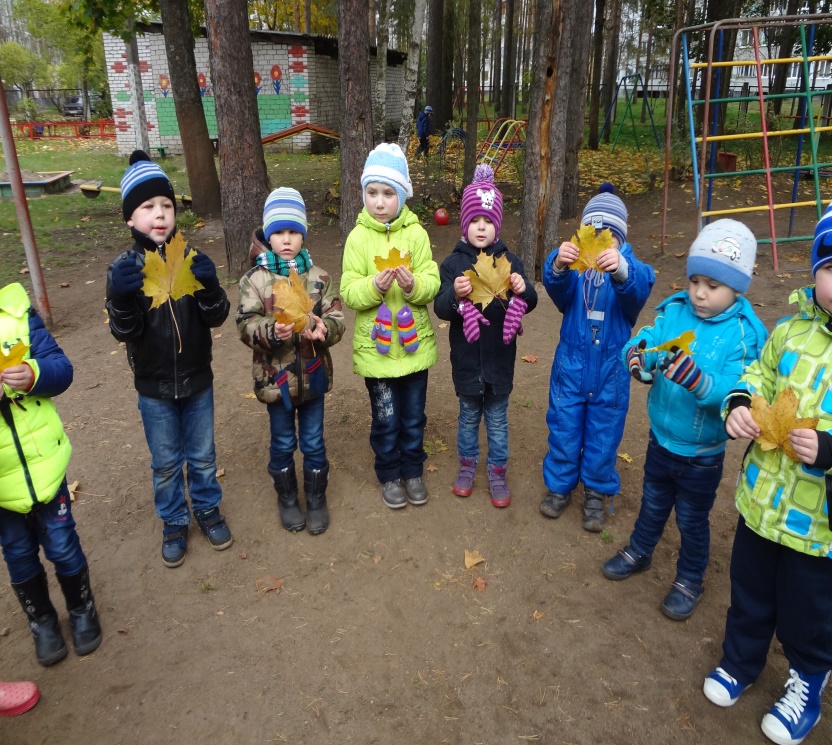 Художественно-эстетическое развитие (рисование): на тему «Осенние листья», коллективная работа «Осень в лесу».
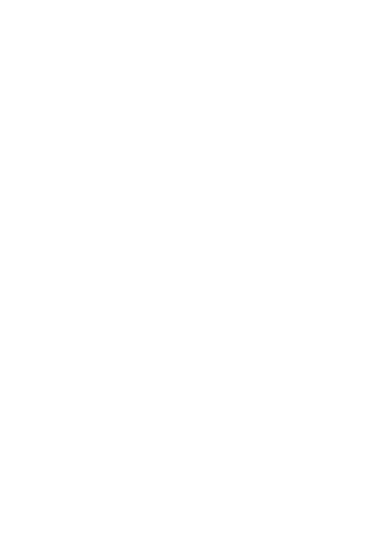 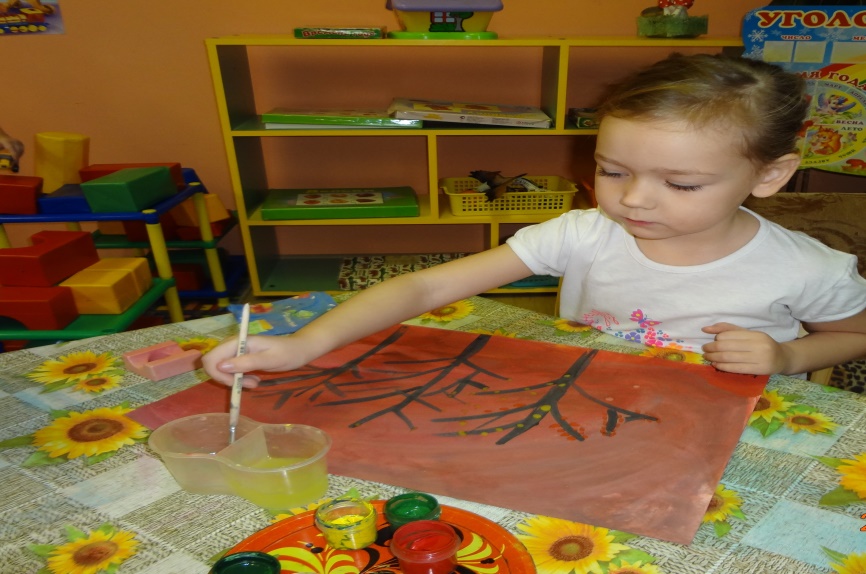 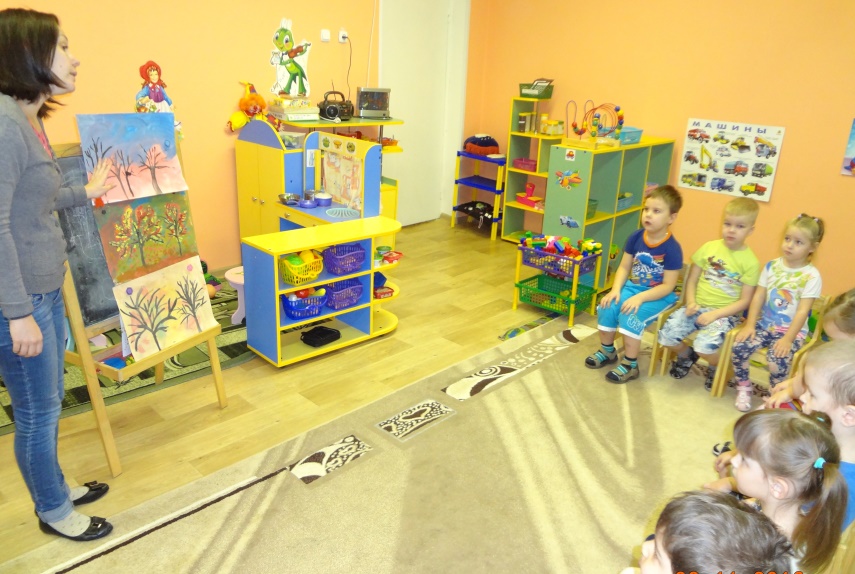 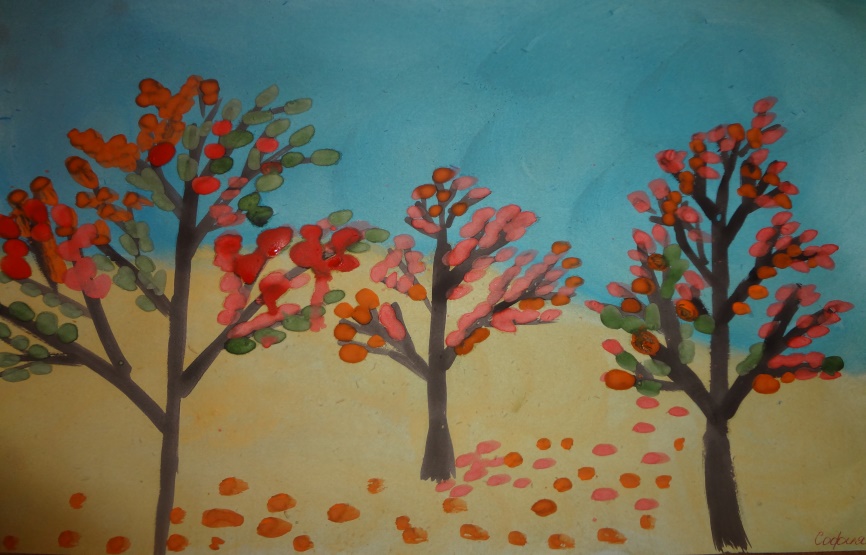 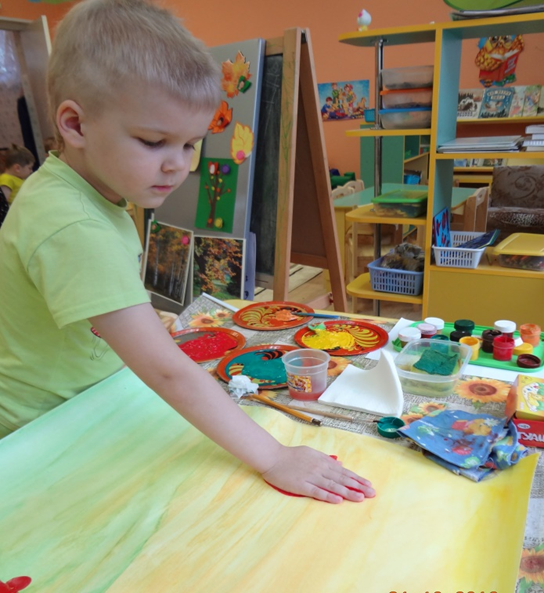 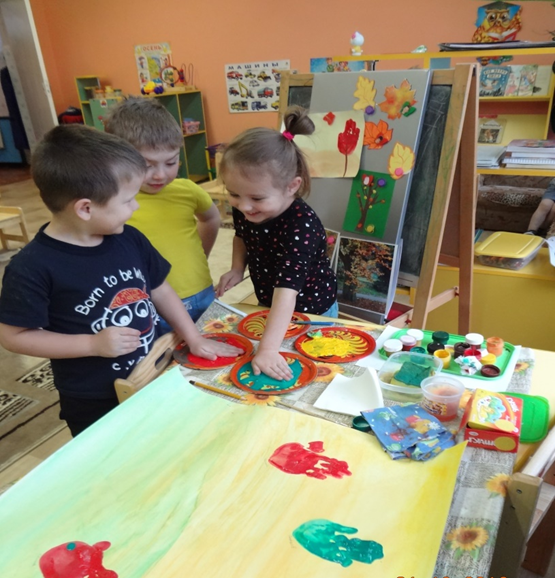 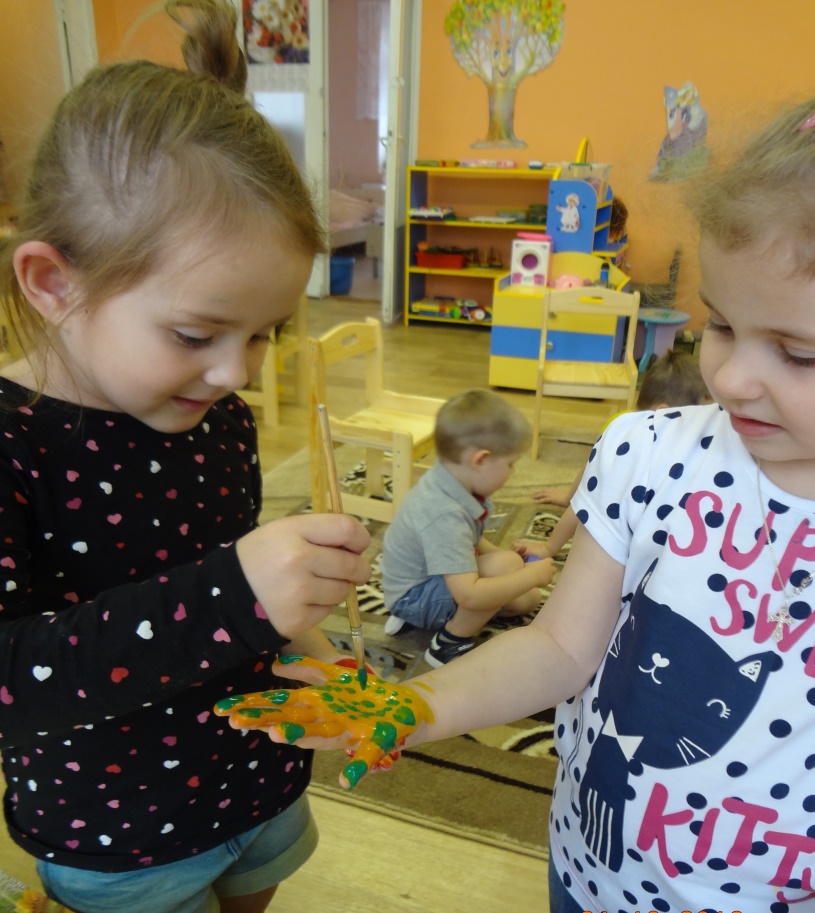 Художественно-эстетическое развитие (лепка) на тему: «Листья по ветру летят»
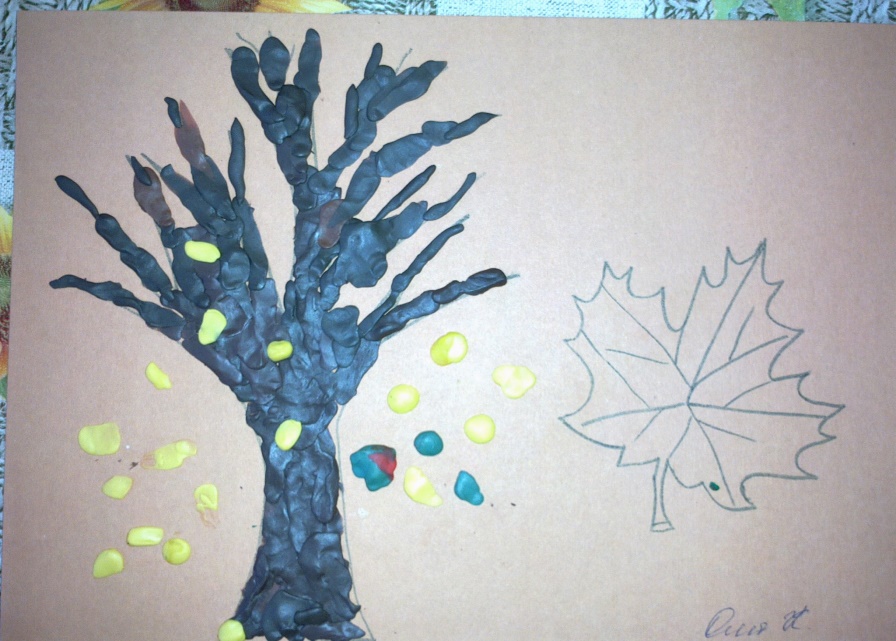 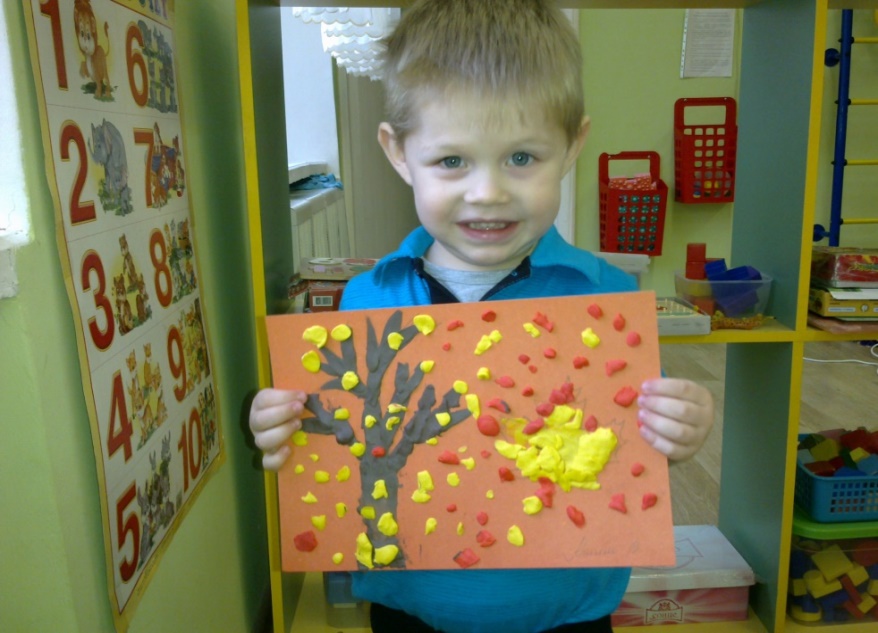 Художественно-эстетическое развитие (аппликация): «Мы откроем зонтик».
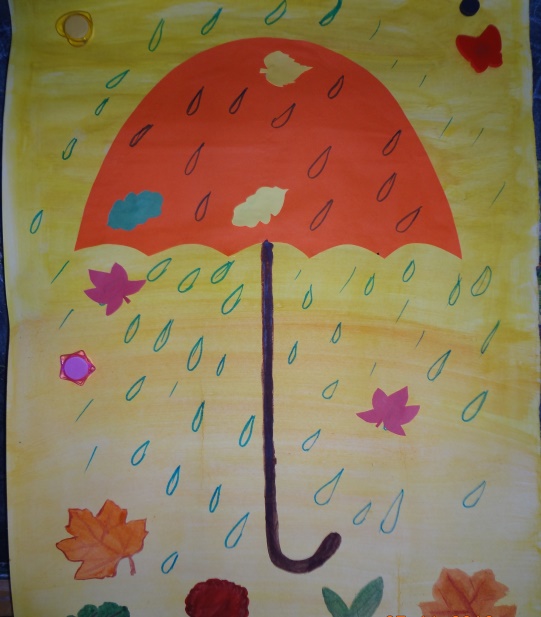 Наблюдение на прогулке за «Листопадом» Исследование во время прогулки «Какие листочки падают быстрее: большие или маленькие?»
Конструирование из опавшей листвы лабиринтов.Составление букетов и венков из листьев.
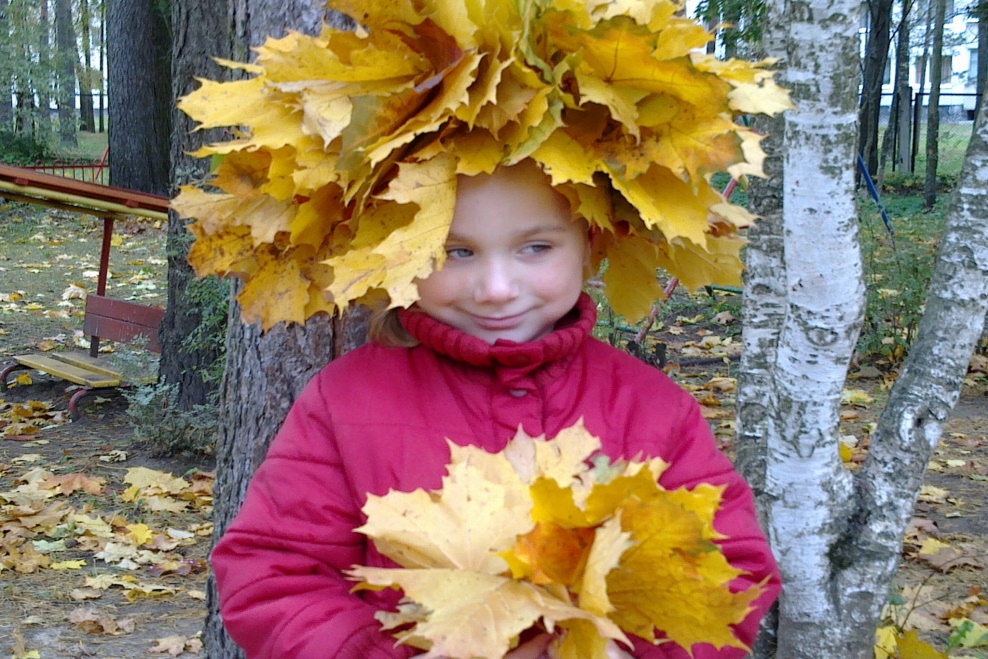 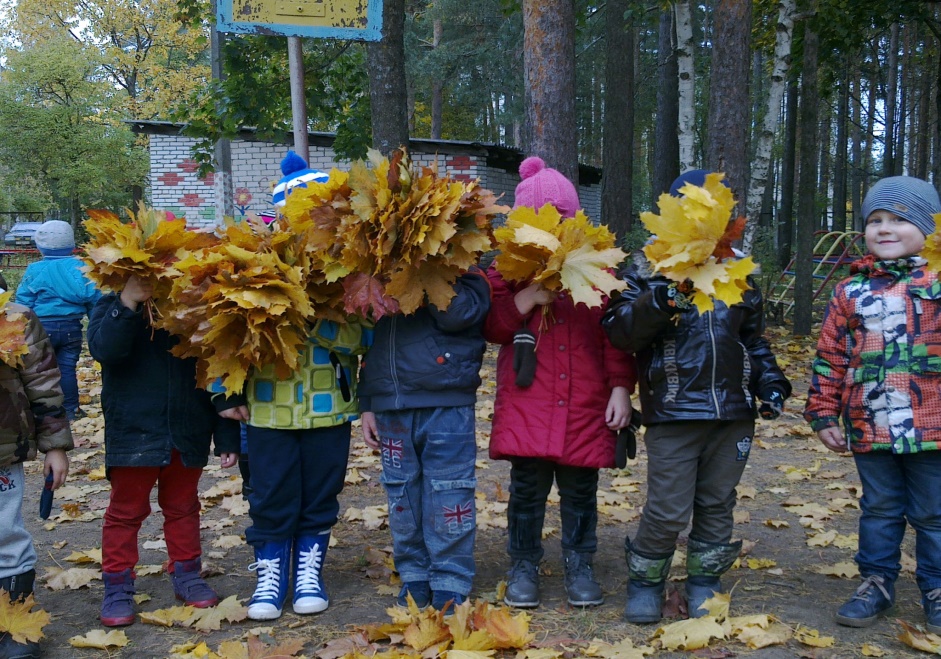 Мероприятия по работе с родителями: Проведение индивидуальных бесед с целью создания интереса и привлечения родителей к созданию поделок из листьев.
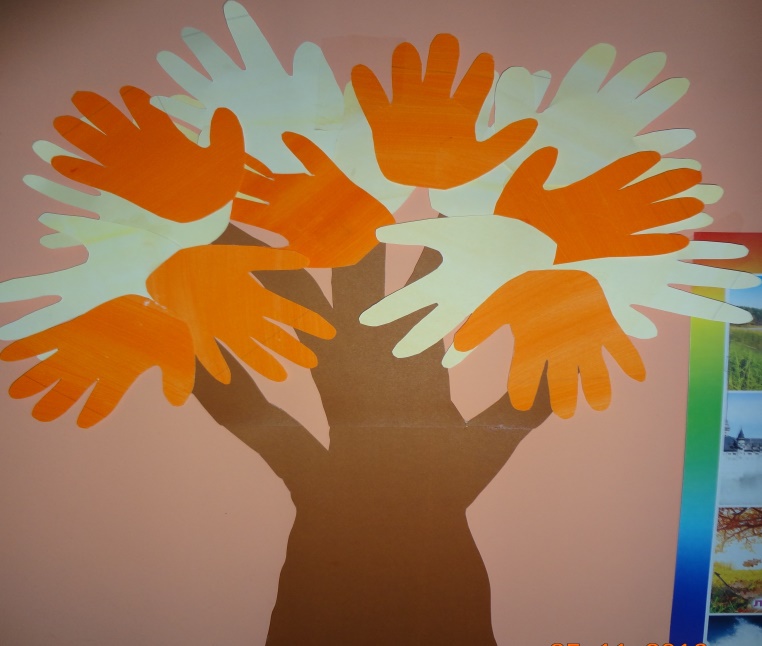 Заключительный этап1. Оформление выставки детских работ "Осенний вернисаж"2. Оформление фотоальбома
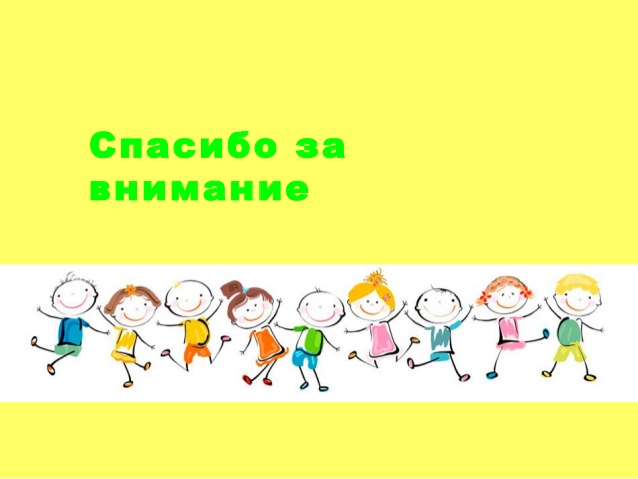